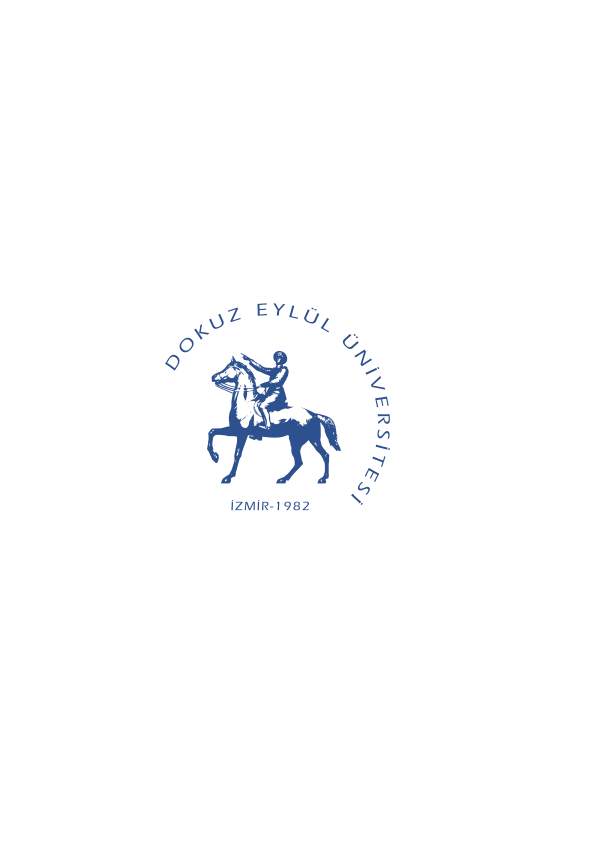 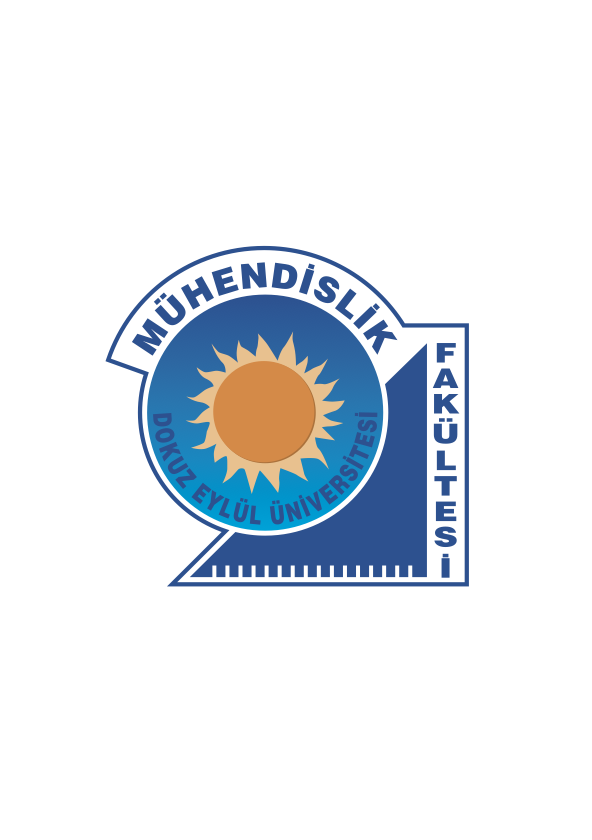 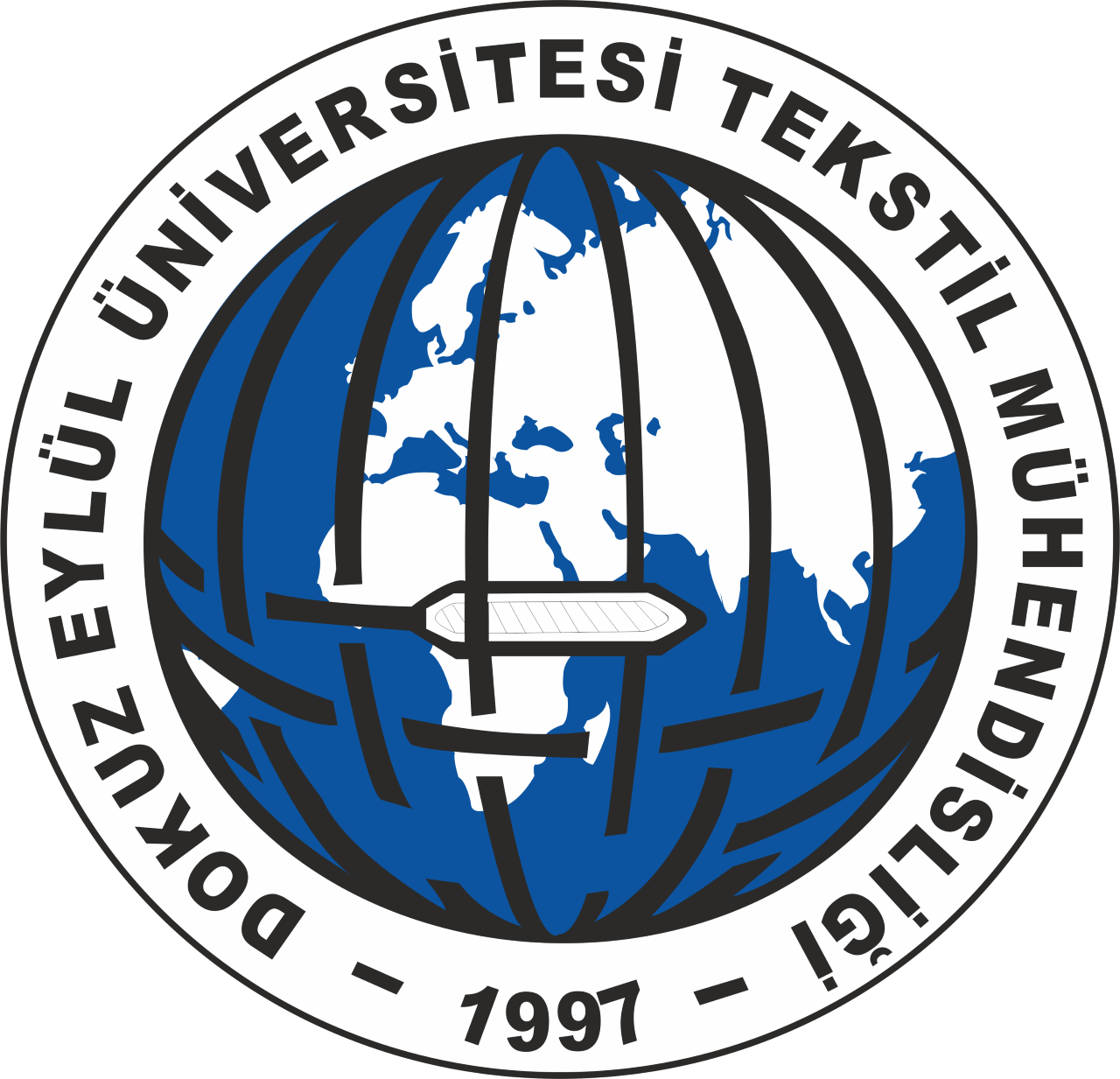 Başlık
Giriş











Materyal ve Metot
Bulgular











Tartışma ve sonuç










Kaynaklar
1.
2.
3.